Éveil aux langues romanes: la fable
Alexandra De Georges, Dorian Bellanger, Sarah Sanchez
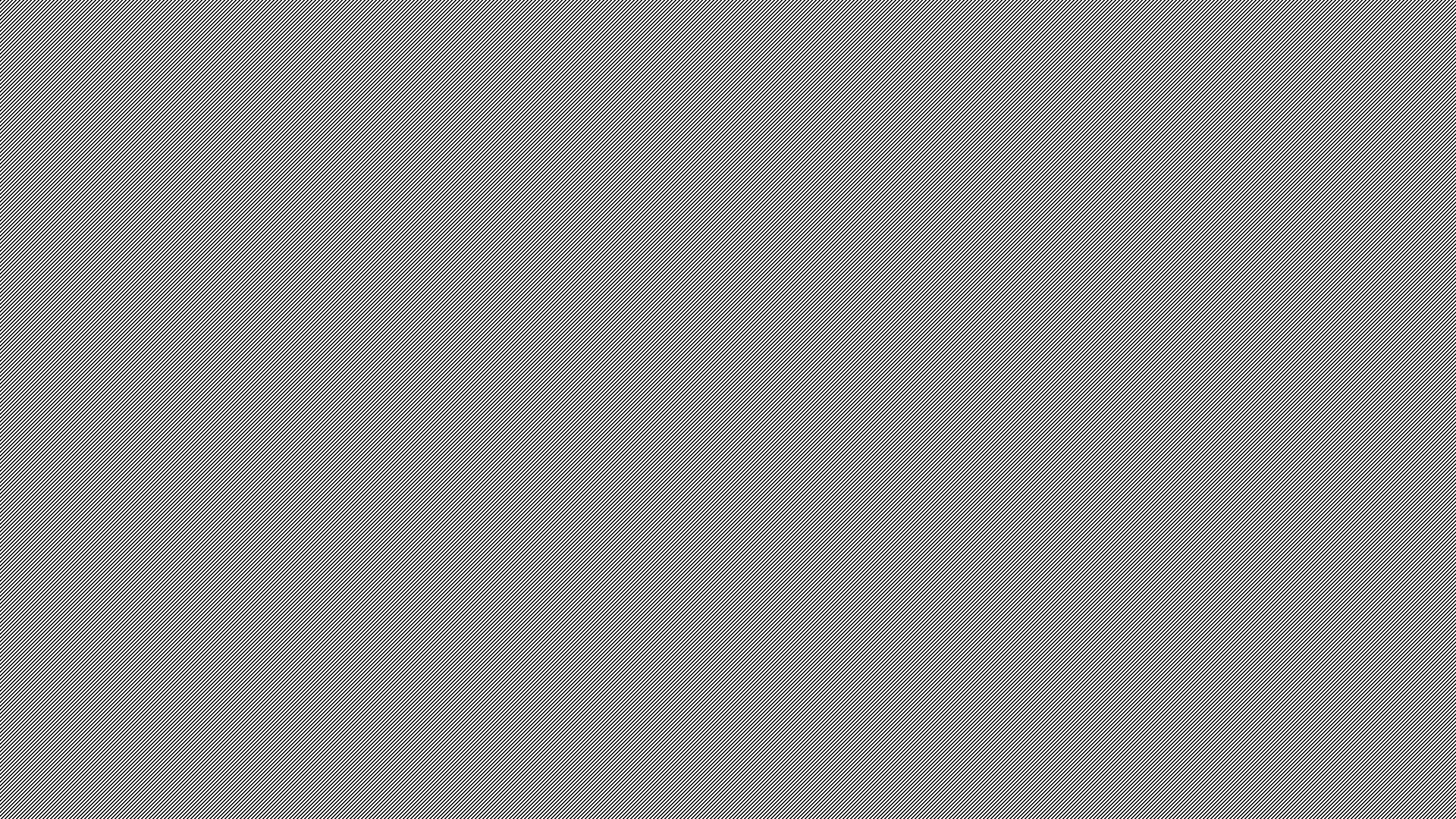 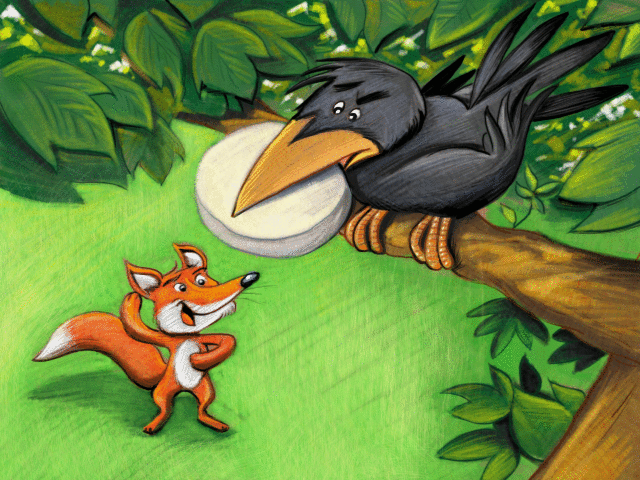 Le corbeau et le Renard
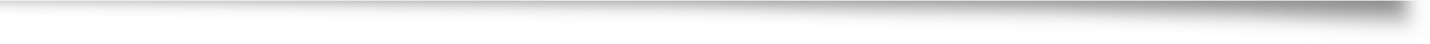 Sequence pédagogique  d’intercompréhension dans 3 langues romanes :


Français – Italien - Espagnol
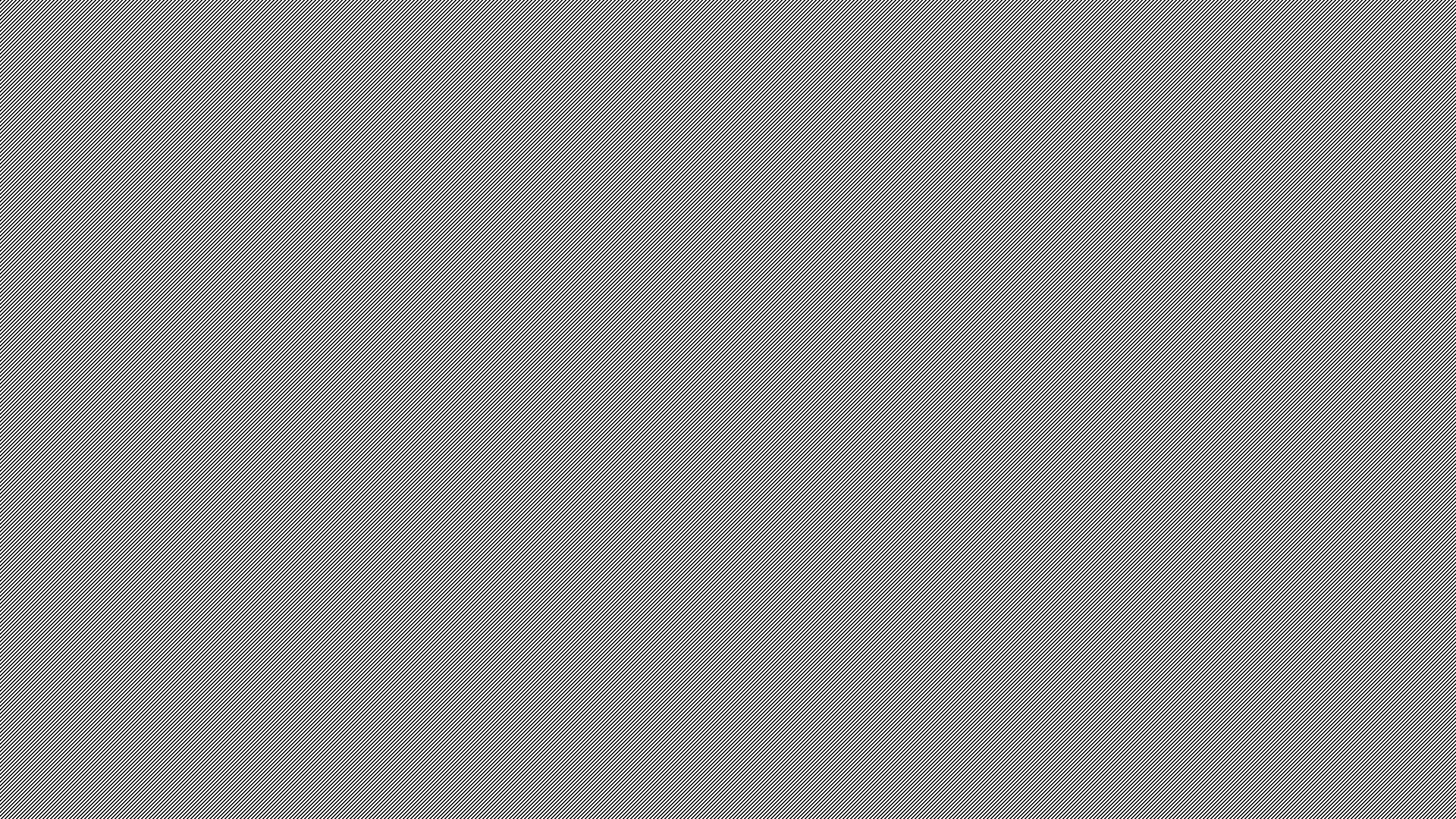 Plan
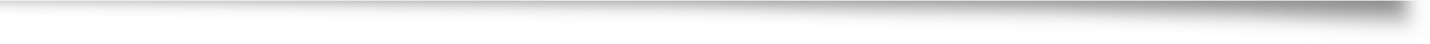 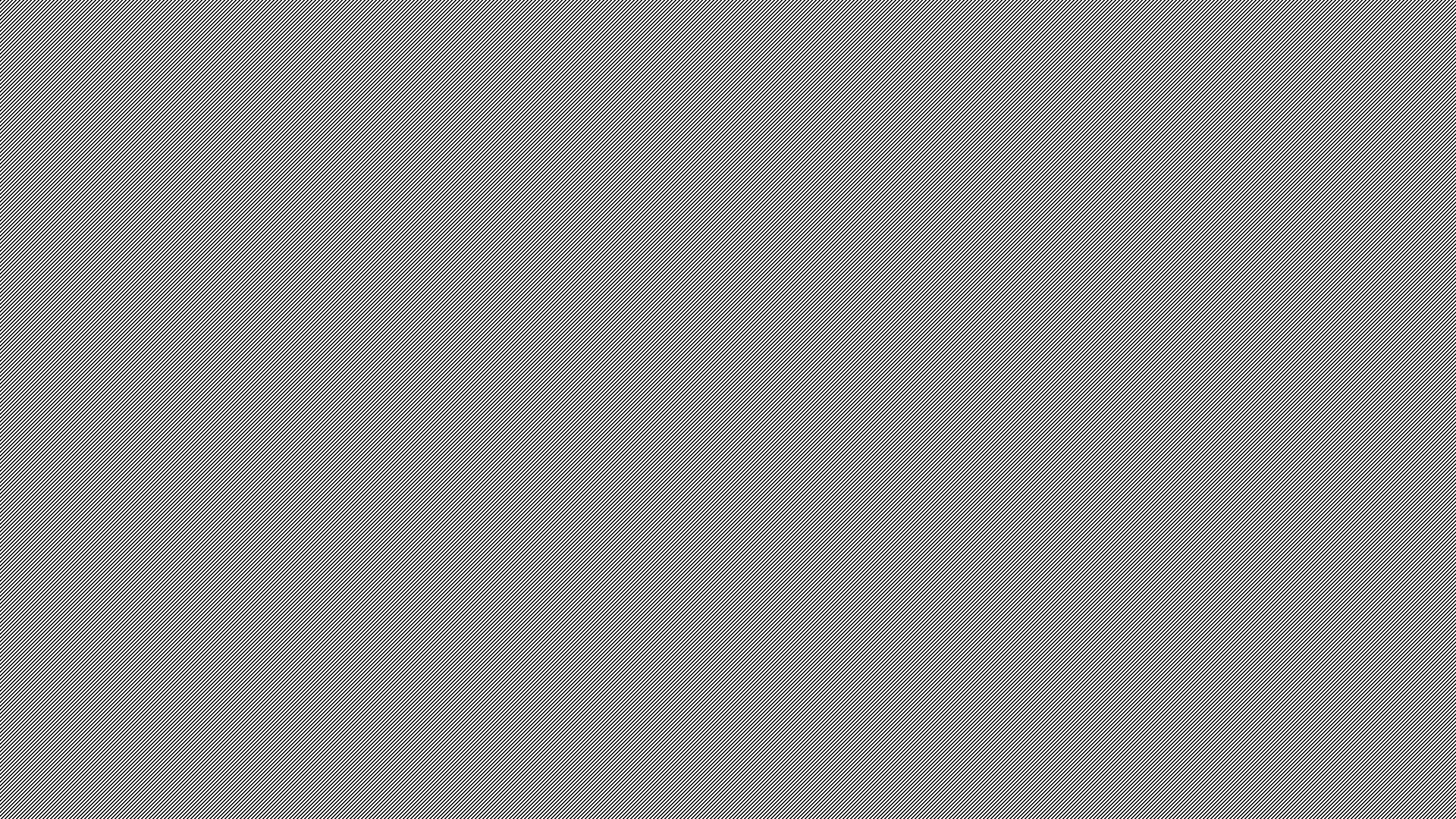 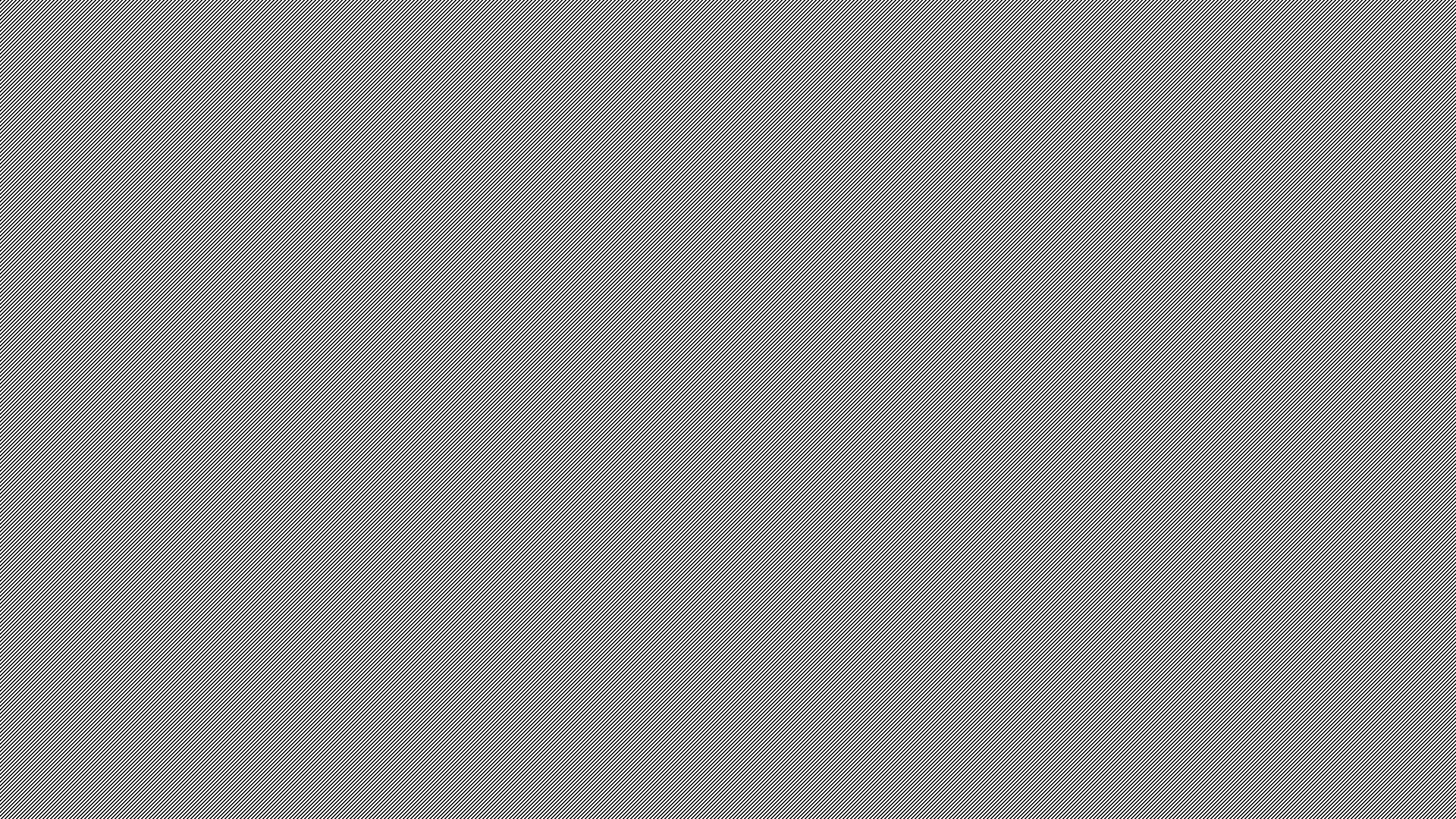 Public
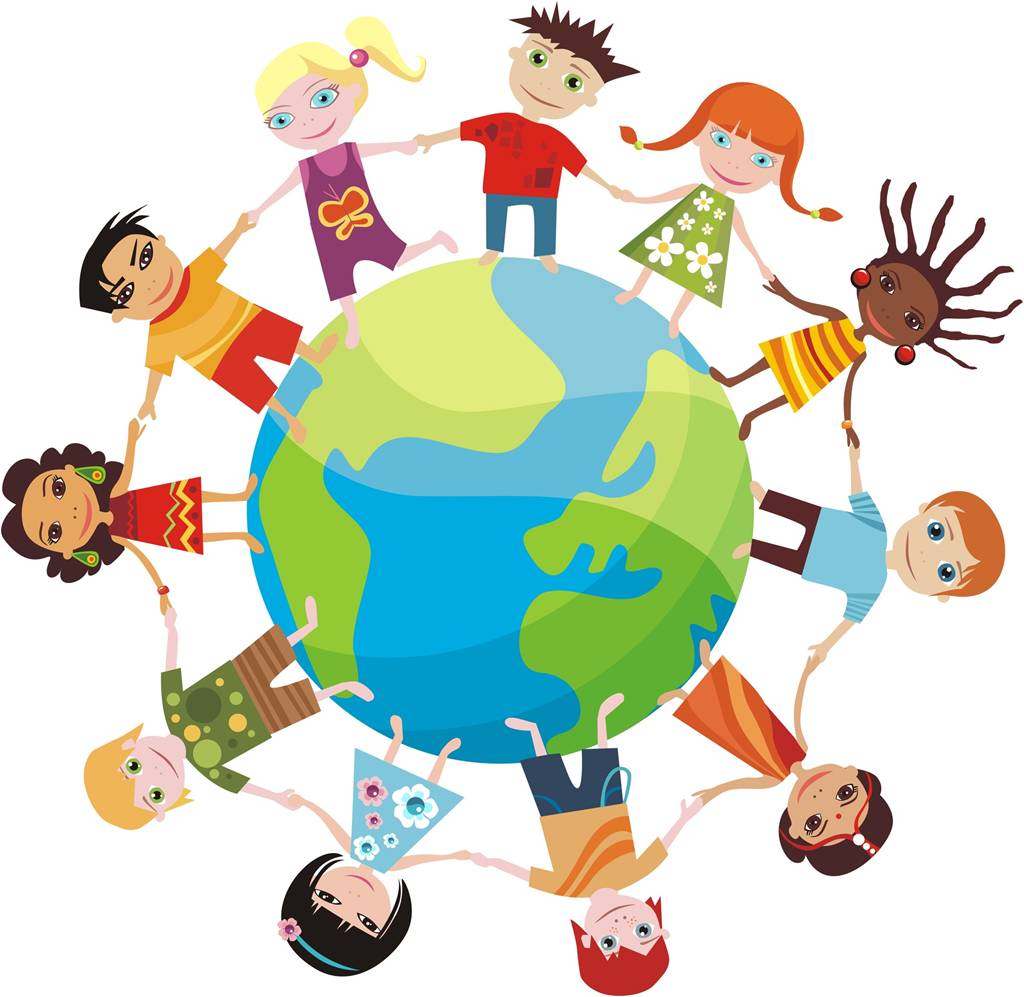 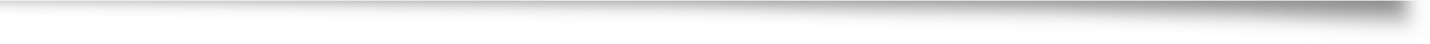 École primaire en France
Classe de 25 élèves 
Français langue maternelle 
Pas de notions dans d’autres langues romanes 
Niveau : éveil aux langues romanes suivantes : Italien et Espagnol en faisant des références au français
Apprenants sachant bien lire (CM1/CM2)
Objectifs
Compétences générales :
Savoir-faire, savoir-être, savoir   

Compétences :
Lexicales, morphologiques, phonologiques, discursives  

Activités langagières :
CE, CO, PE, PO
Processus
Progression chronologique guidée par une tâche finale  

Méthodologie inductive 

Méthodologie contrastive
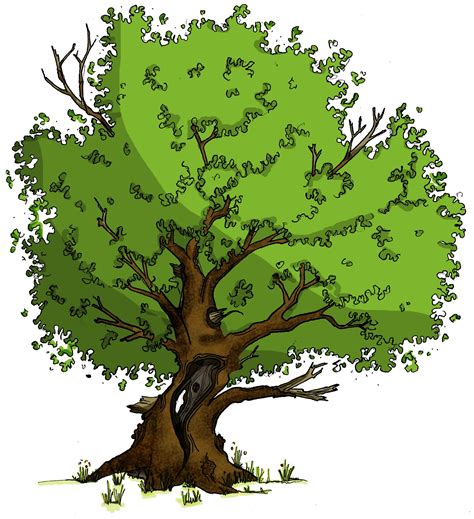 Activité exploratoire
Développer des stratégies d’intercompréhension :
 
Reconnaître des similitudes entre des mots d’origine commune 
Prendre conscience des différences qui existent dans ces langues

Activité langagière : CE 

Compétence linguistique : lexicale
arbre
árbol
albero
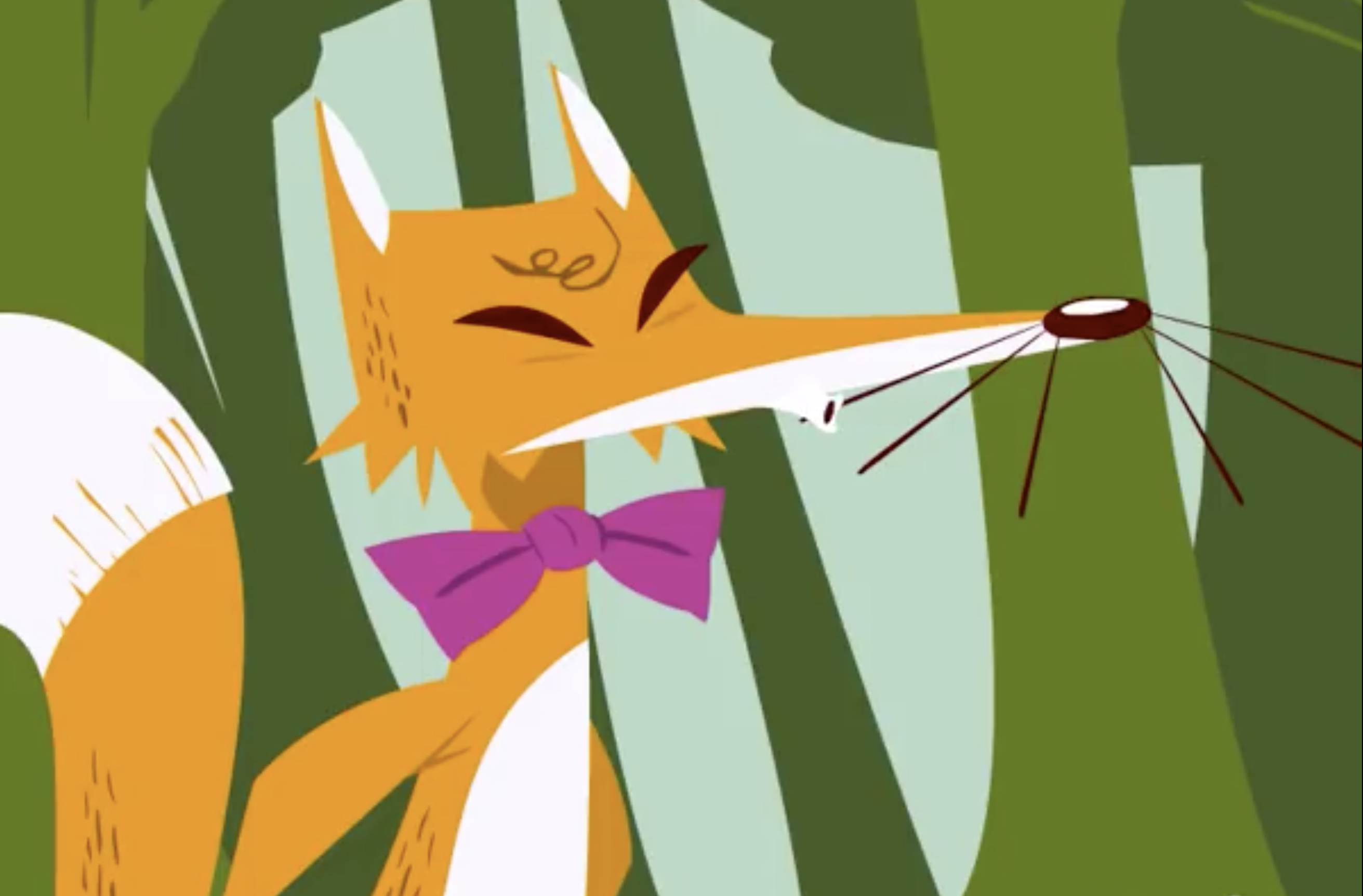 Activité reconstruction
Groupes de 5 
Développer des stratégies d’intercompréhension :
 
Reconnaître des similitudes entre les phrases d’origine commune 
Prendre conscience des différences syntaxiques qui existent dans ces langues

Activité langagière : CE 

Compétence linguistique : lexicale et syntaxique
-Amigo cuervo, si además de vanidad tuvieras entendimiento, nada más te faltaría para ser el rey de las aves.
« Ô corbeau, si tu avais aussi du jugement, il ne te manquerait rien pour devenir le roi des oiseaux. »
Activité association/ lecture
Correction exercice 2

Activité langagière : CO

Compétence : phonologique
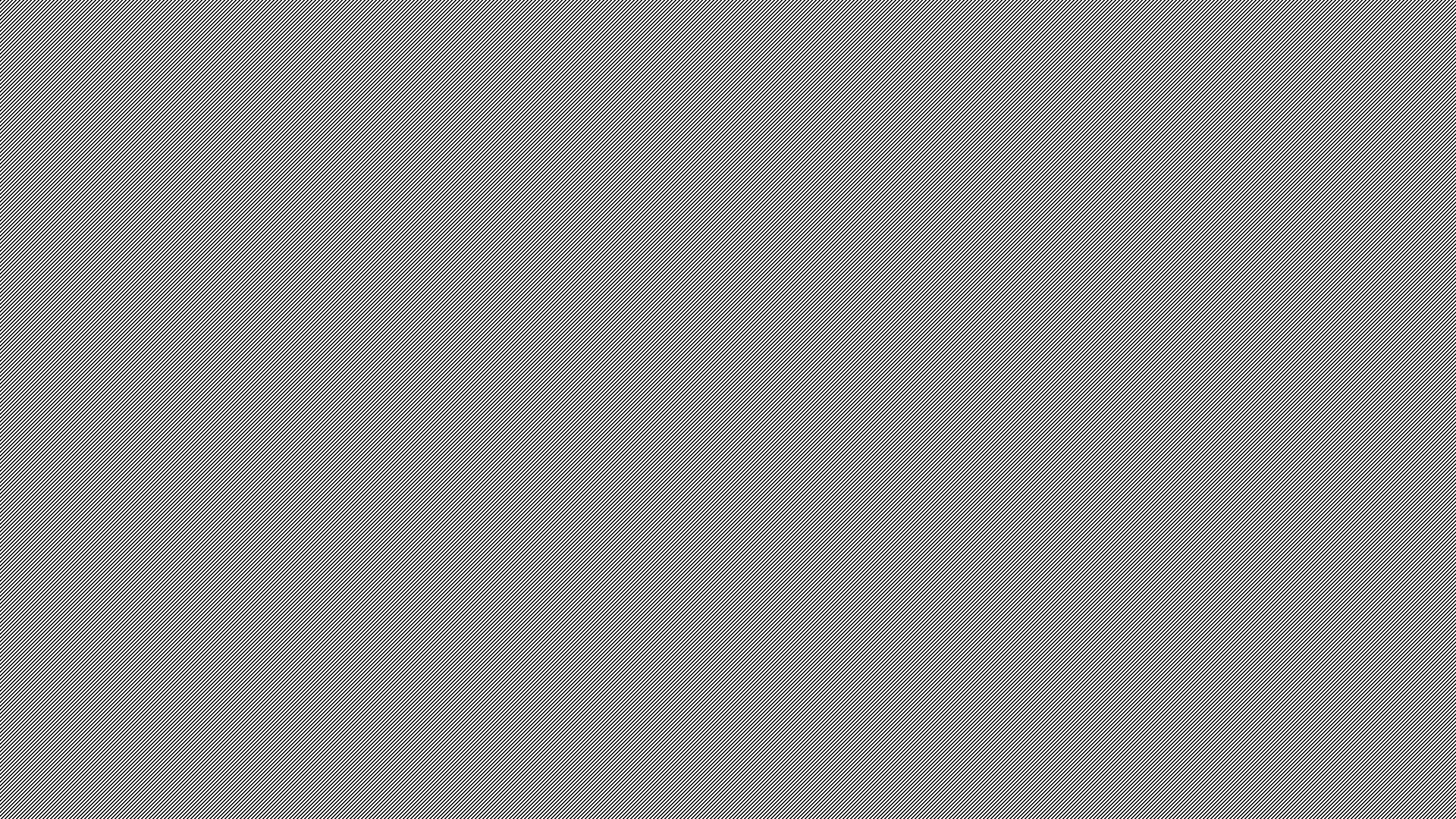 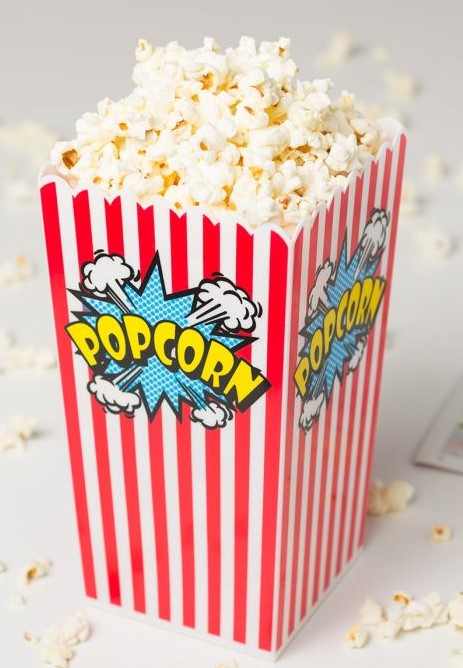 Activité pop-corn
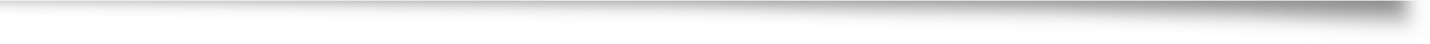 Méthode pop-corn

Activité langagière : PO

Compétences : lecture, phonologique
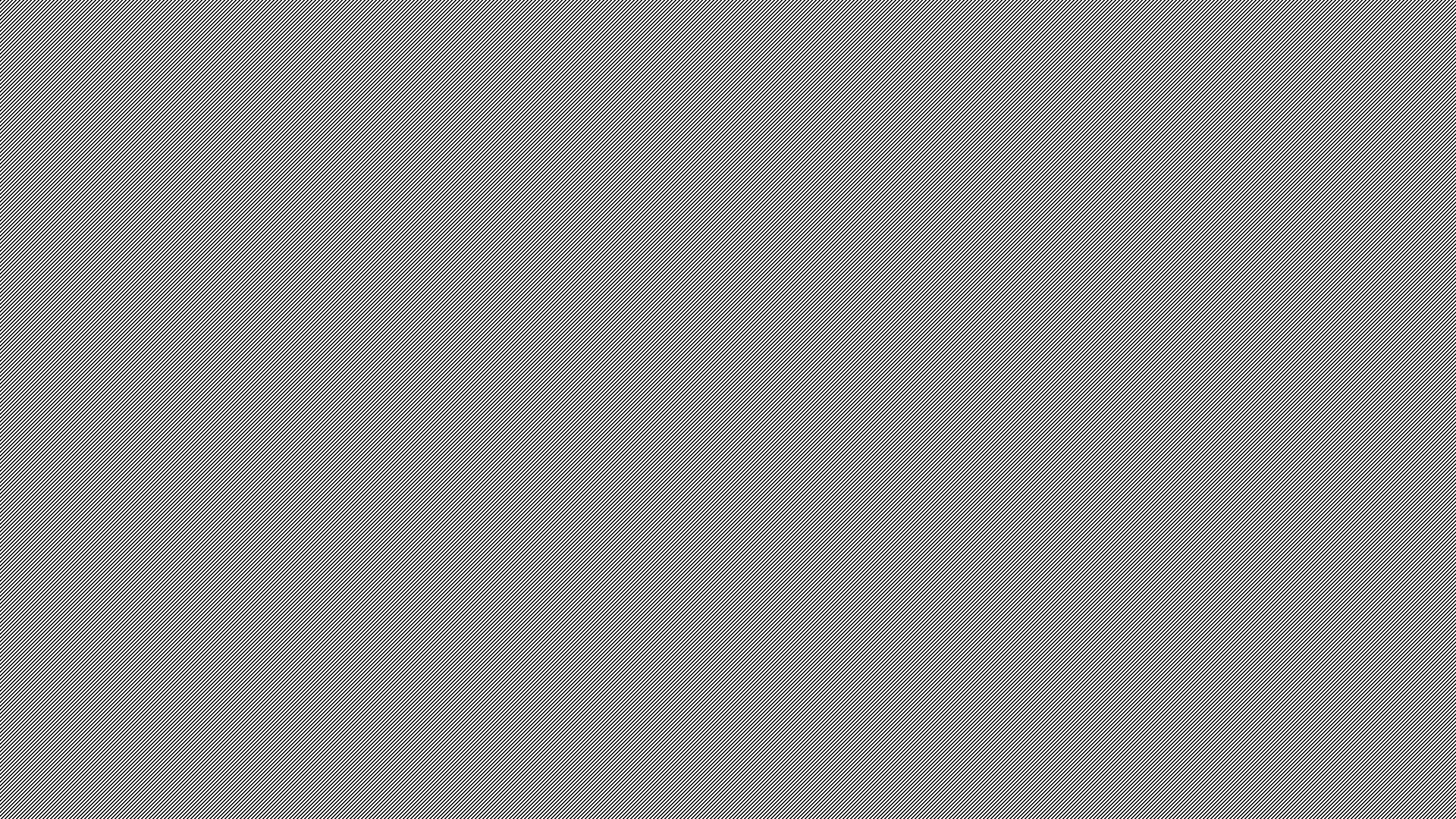 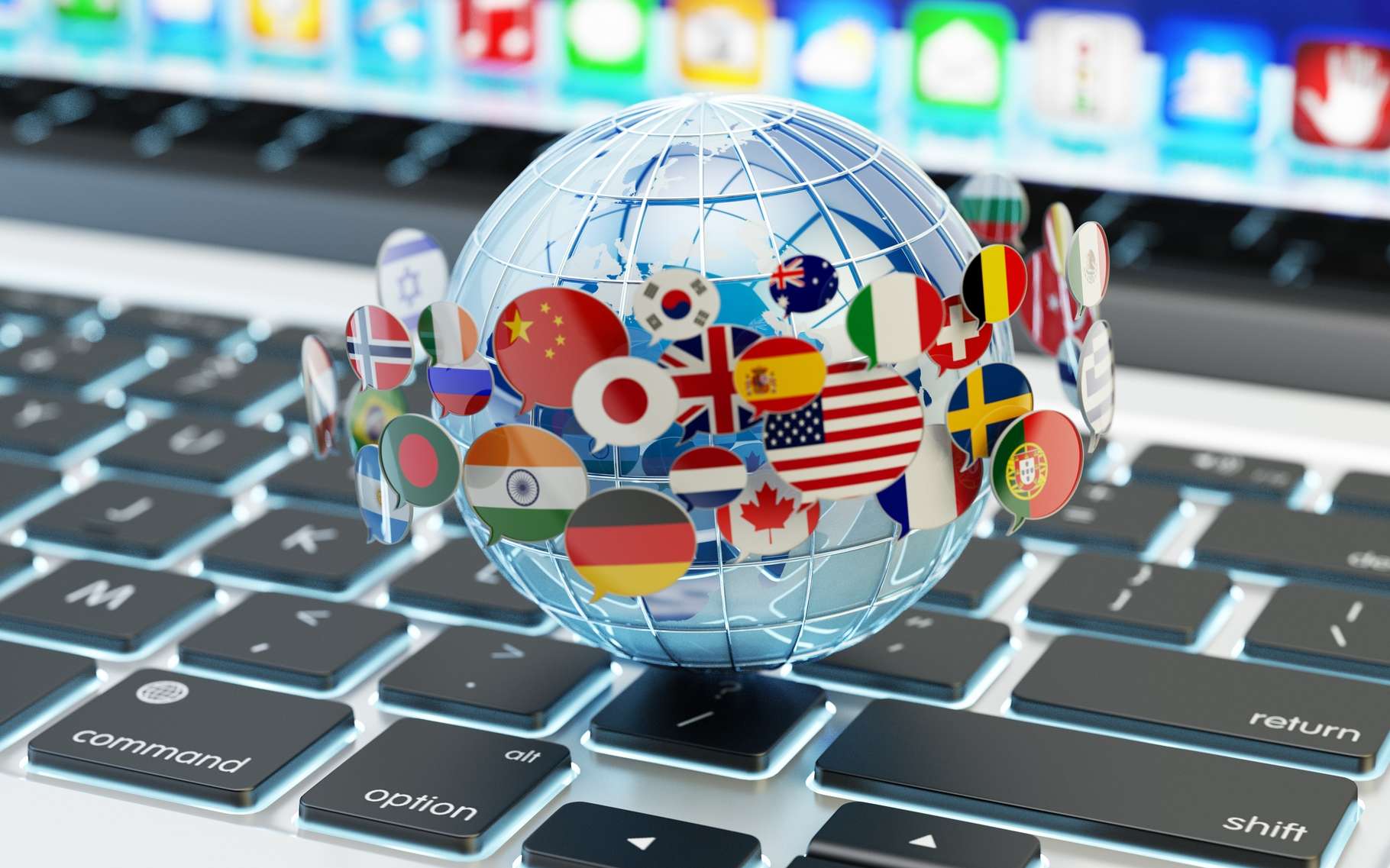 Activité glossaire
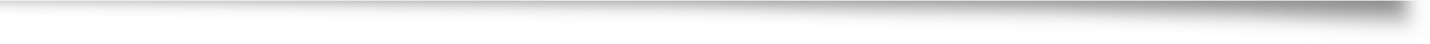 Tâche de recherche

Initiation à la recherche de vocabulaire et l’utilisation de dictionnaire en ligne (savoir-faire) 

Phase d’analyse et mise en pratique des stratégies d’inter-compréhension 

Phase de retour
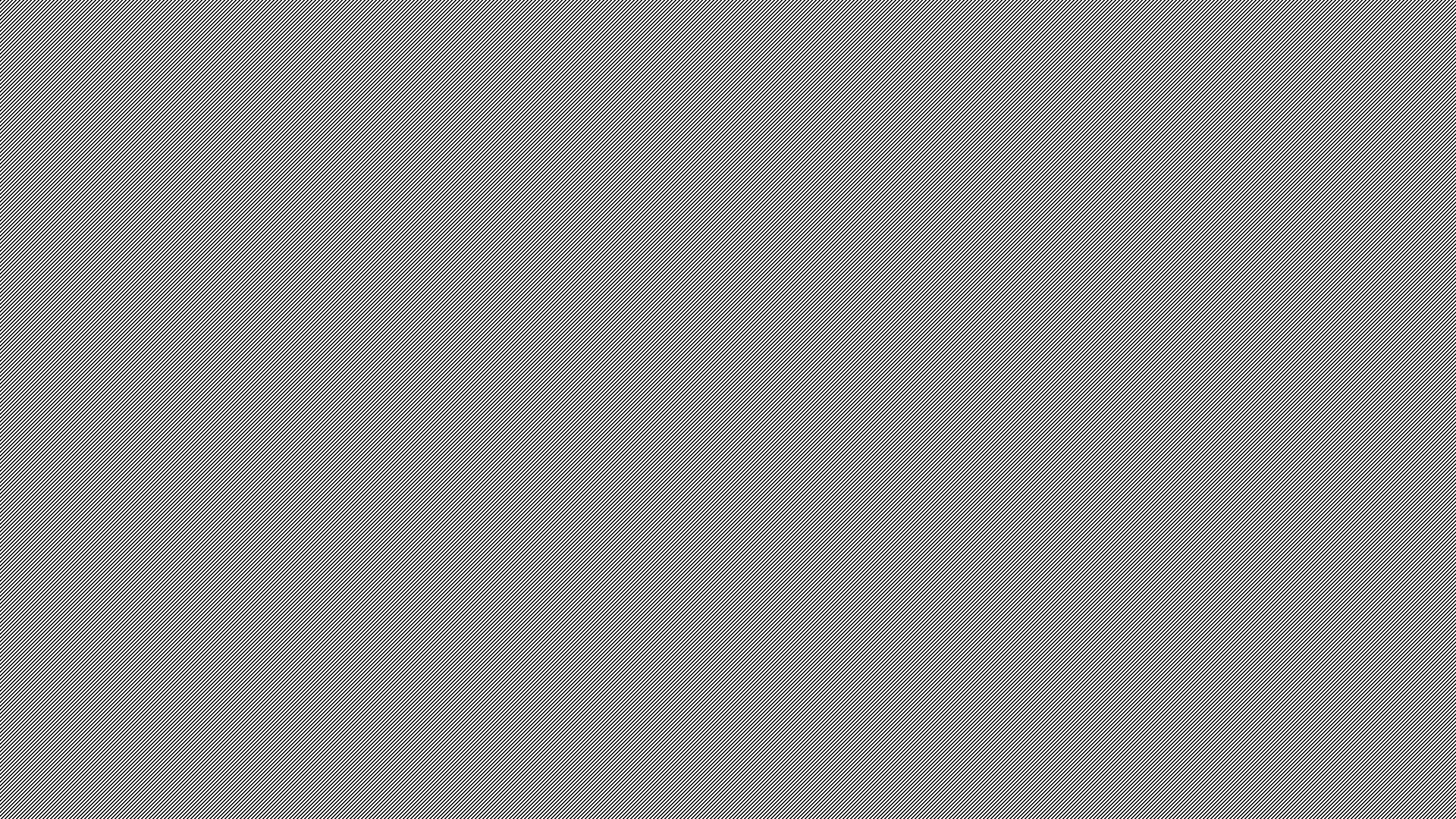 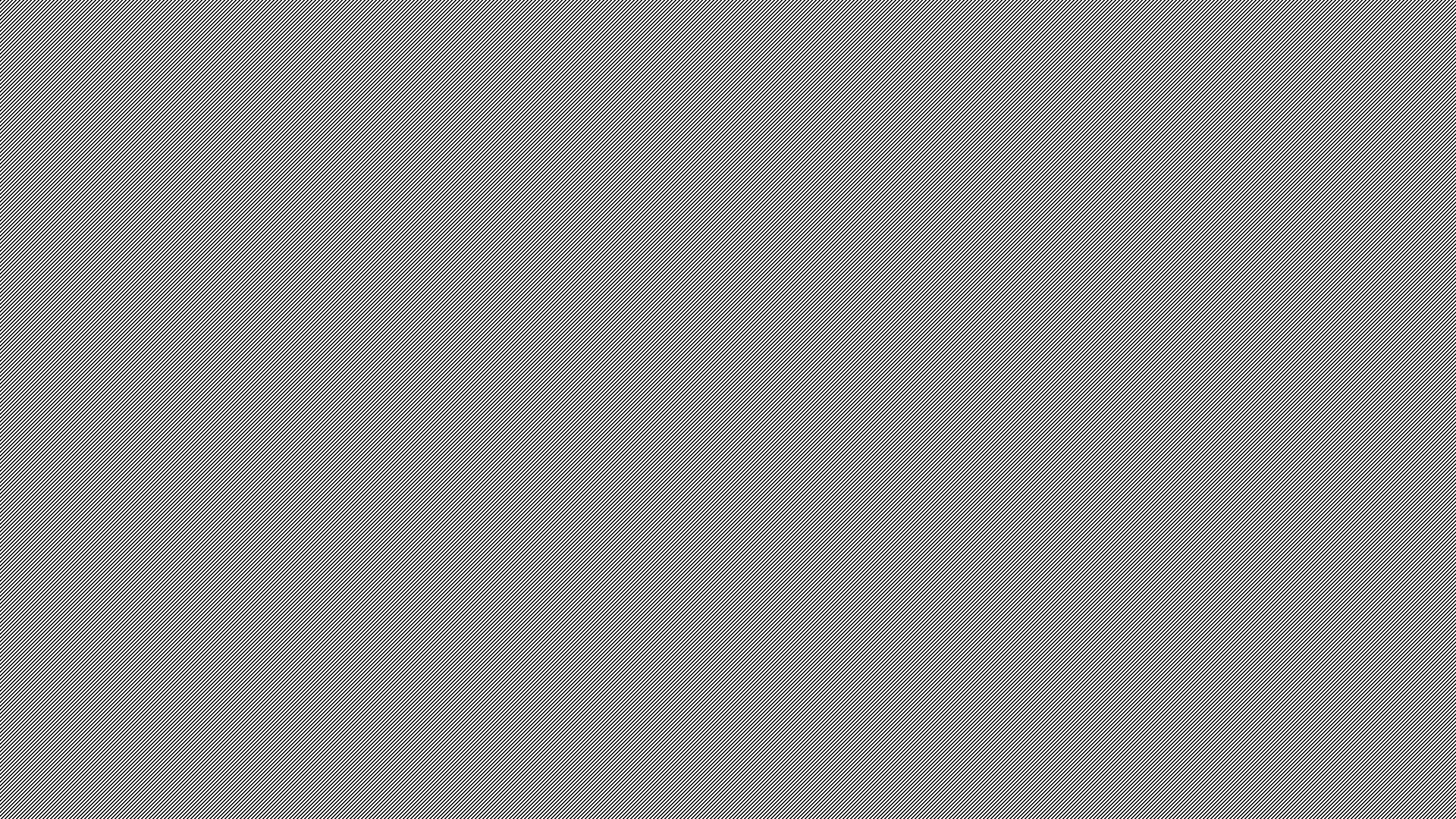 Tâche finale : titre de fable
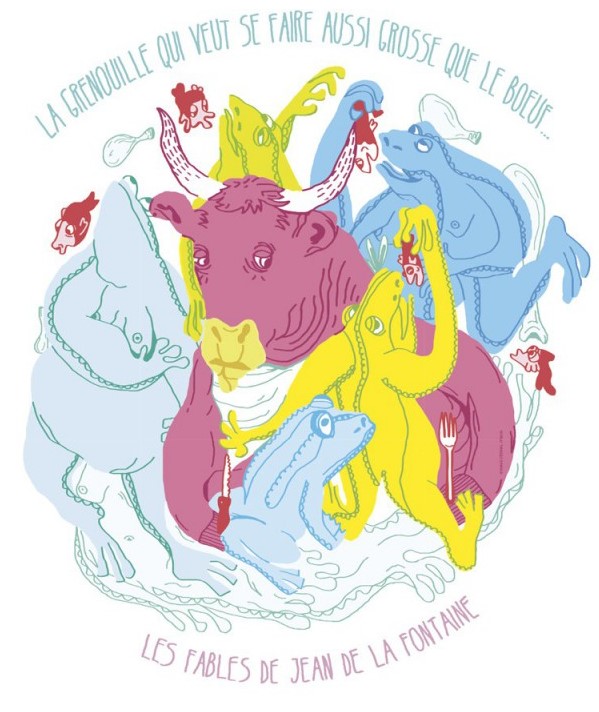 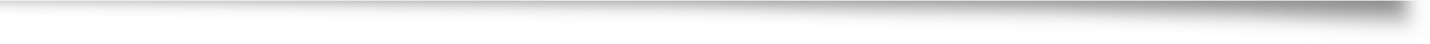 Activité langagière : PE 


Compétences : lexicale, syntaxique
Conclusion
Séquence adaptable à tout type de langues 

Éveil aux langues apporté de manière ludique 

Pas de notation car éveil aux langues